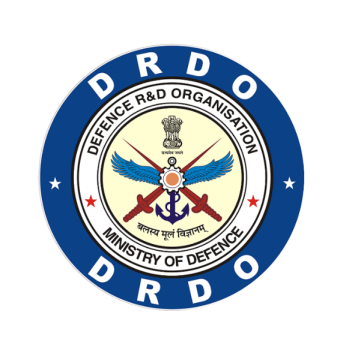 PRESENTATION  ON  E – TENDERING 
 DCW&E , DRDO
DIRECTORATE OF CIVIL WORKS & ESTATE
INTRODUCTIONN
As per Ministry of Finance Department of Expenditure  letter No. 10/1/2011-PPC dated 30 November 2011 e-tendering was made as mandatory. 
Accordingly, Directorate of Civil Works & Estates (DCW&E) DRDO switched over to Public  Procurement Portal  for carrying out e-Procurement.
Training of personnel of DCW&E-DRDO was carried out by  NIC and NIFM before implementation of e-Procurement .
e-Procurement started in DCW&E-DRDO on 15 Dec 2015.
OBJECTIVEN
Reduce cycle time of tendering. 
Increase supplier access to ensure wider participation.
Reduce costs of procurement through competitive bidding .
Remove cartelisation by supplier groups.
Increase transparency in tendering process.
Almost complete elimination of paper work for efficient and speedy functioning.
ORGANISATIONAL    STRUCTURE
07 Chief Construction Engineer (CCEs) 
 12 Estate Management Unit (EMUs)
Total 19 Establishments
MANAGERIAL  RESPONSIBILITY
Nodal Officer 		       		       ---       01
  Procurement Officer Admin		---     112
  Procurement  Officer Evaluator	---	     44
  Procurement Officer Opener		---	  128
   Procurement Officer Publisher  	---	  103
				----------
				Total		---	  388
								---------
YEAR WISE DATA ON NUMBER OF TENDERS ISSUED
Award Received





DRDO was selected as one of the best performers    based on e-tendering for the year 2016-2017 under Central Procuring Entities Category.
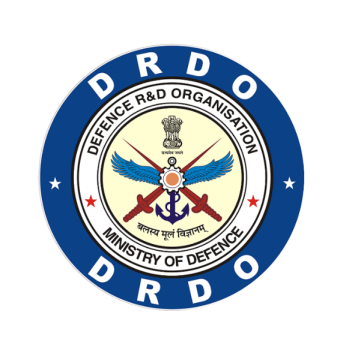 CHALLENGES FACED
Damage of one DSC of bid opening officers (2 out of 2) resulted in cancellation of tenders (Approx 30nos).
NIC template on CPP Portal for Enlistment of Categories (Limited Tendering) is not matching with the DCW&E requirements. Because of this all the vendors need to be selected every time for every tender and it is resulting in      unnecessary delay and inconsistency in selection of vendor while publication of  limited tender.
So NIC is requested to make a provision on NIC portal for the following categories as per DCW&E requirement :-
Requirement of DCW&E – DRDO
Grouping/Enlistment of contractors in CPP
340
520
SUGGESTIONS
SUGGESTIONS
1. Feedback system after completion of work .
  Rating of Vendor to be done by the Department        	for each work on the following parameters :-
Quality of work.
Adherence to timelines.
Mobilization of Tools and Plants.
Mandatory updating of details of the	Vendor 	on   NIC Portal.
    After registration of the vendor on  NIC Portal, the 	vendor should give a self declaration every year on 	the following:-
  Whether the company is in profit/loss.
  Turnover.
  Data of 10 Major Projects completed in last 5  
    years.
  Major Projects in Hand.
SUGGESTIONS
Additional  data to be given by the vendor  on NIC Portal as mandatory requirement  :-
Data regarding Financial Restructuring, if any.
Blacklisting  by any Govt Department.
Details registered in Registrar of Companies (ROC ) website.
SUGGESTIONS
BOQ should have a provision for giving Overall Rebate for the Vendor for ease of quoting in big projects.

In BOQ, Schedule of Credit is added to the total amount in CST generated by the portal rather than being subtracted thus requiring manual calculation by the Department.

In case of re-tendering, the entire process of tender publishing has to be repeated.

Status of opening of tenders not visible on the Open tenders Home page. (Each tender has to be individually checked by clicking on it)
In 2 out of 3 System, even though when two officers have opened the bid , the tender still shows under to be opened Category.
CONCLUSION
Procurement is no more a personality-centric function. The changing expectations and the advent of digitization has given birth to a growing vision of ‘end-to-end’ procurement.
e-Procurement will make way for an improved innovation level with prime focus on the best life-cycle value.

Will be the driving force in supplier-enabled innovation and will be proficient to manage complex  realisation in real-time.

Big data analysis will be a major element in Procurement. Big data analytics will prove vital in detection of nation wide suppliers and thus help in breaking down monopolistic markets.

Will also enable improvement in commodity strategies.
THANK YOU
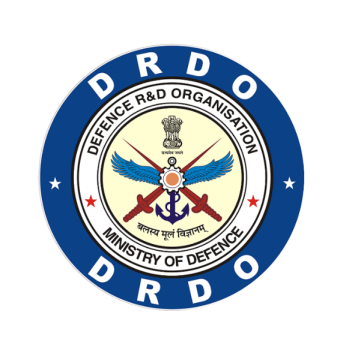 PRESENTATION ON E-TENDERING IN DCW&E –DRDO
DIRECTORATE OF CIVIL WORKS AND ESTATES
Requirement of DCW&E – DRDO : Grouping/Enlistment of contractors in Cpp